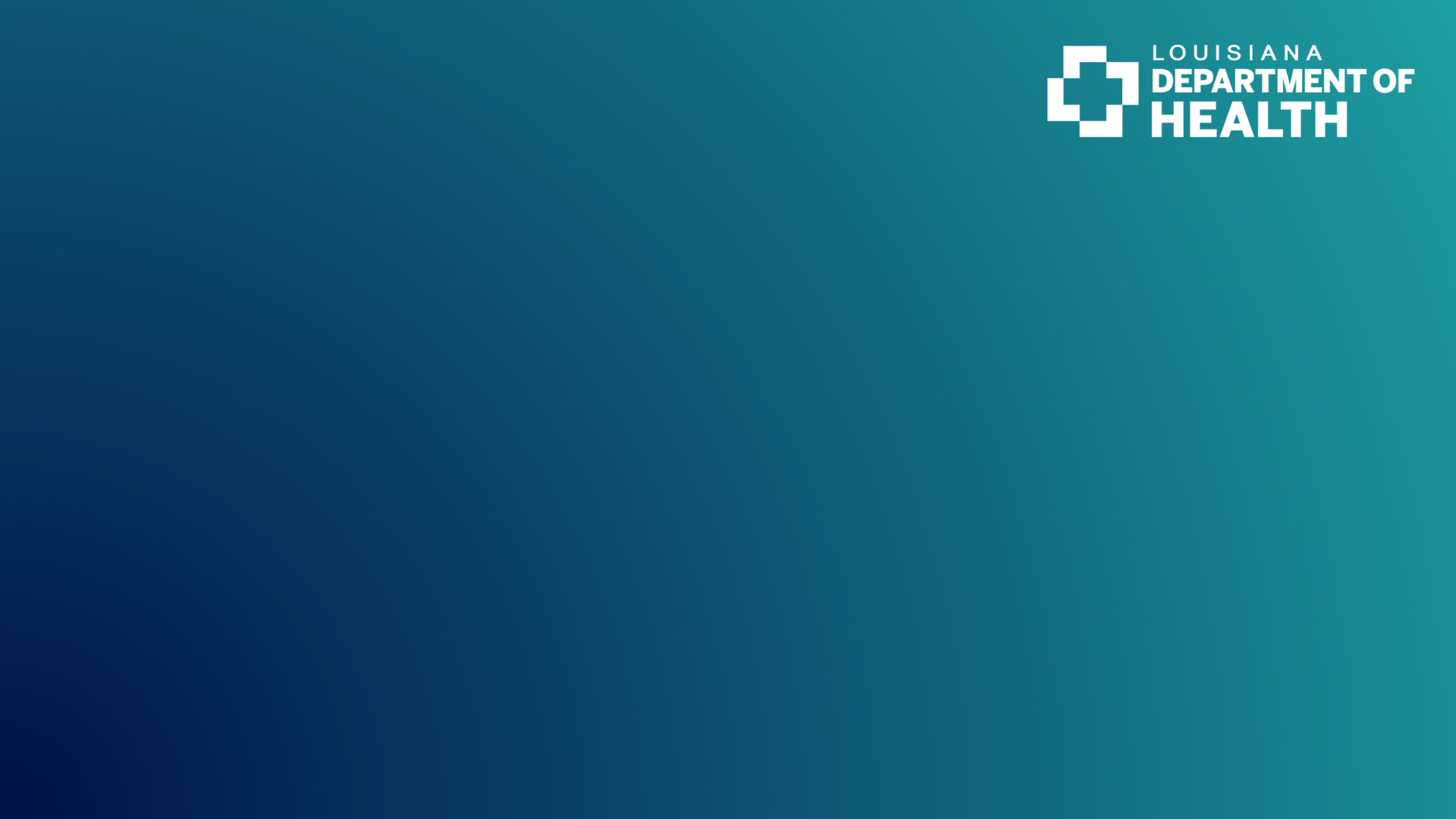 7/31/2024
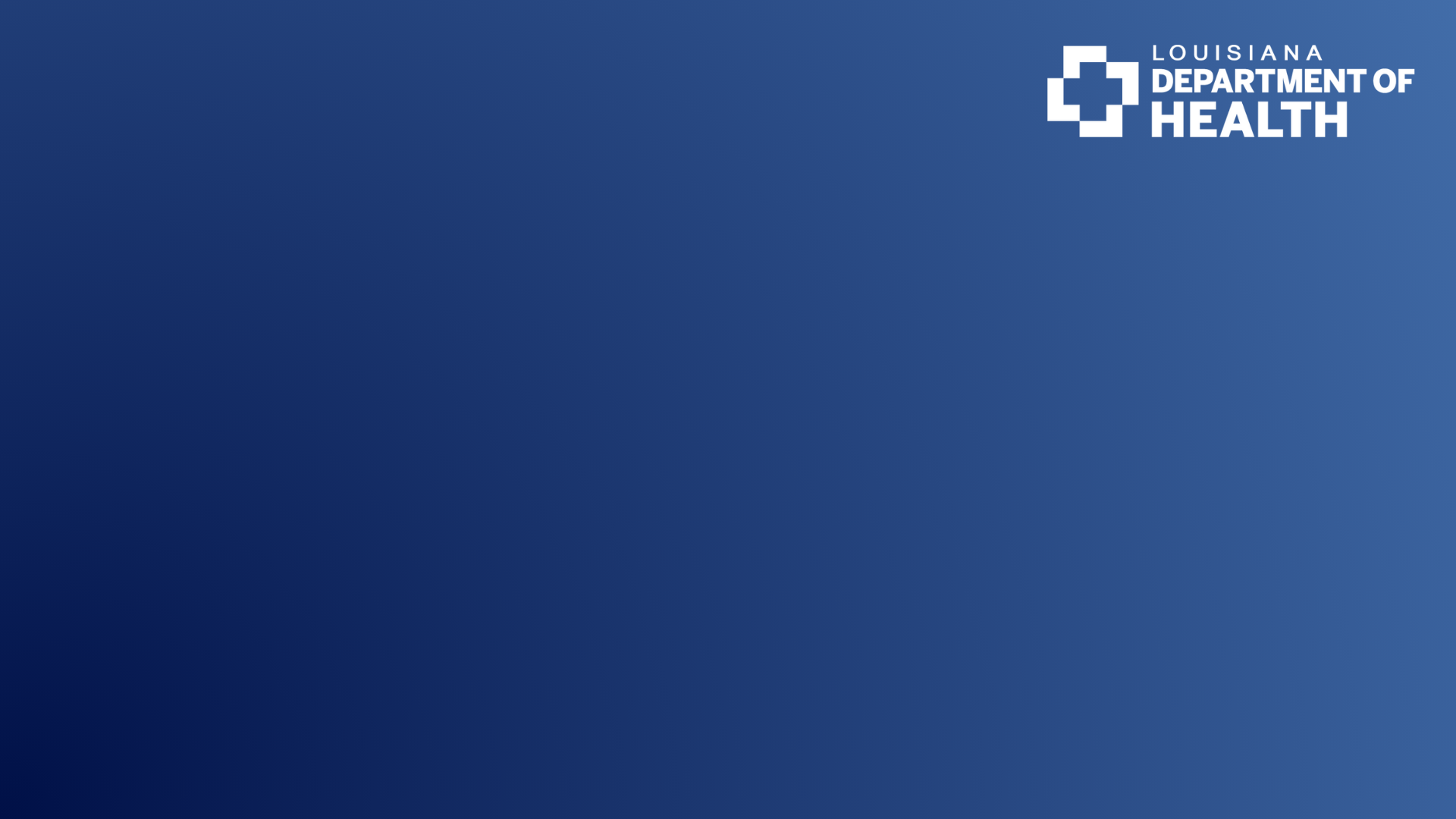 7/31/2024
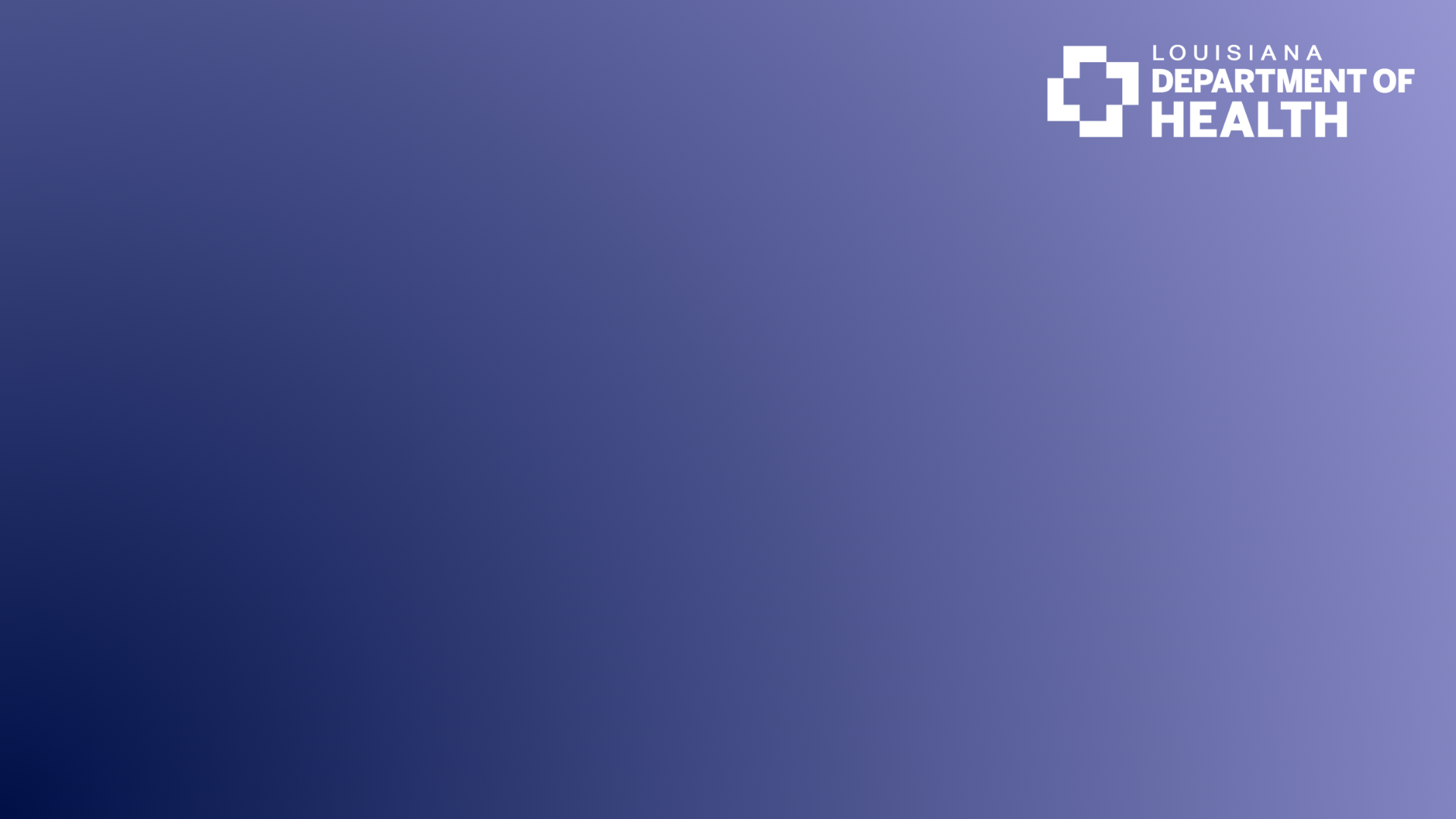 7/31/2024
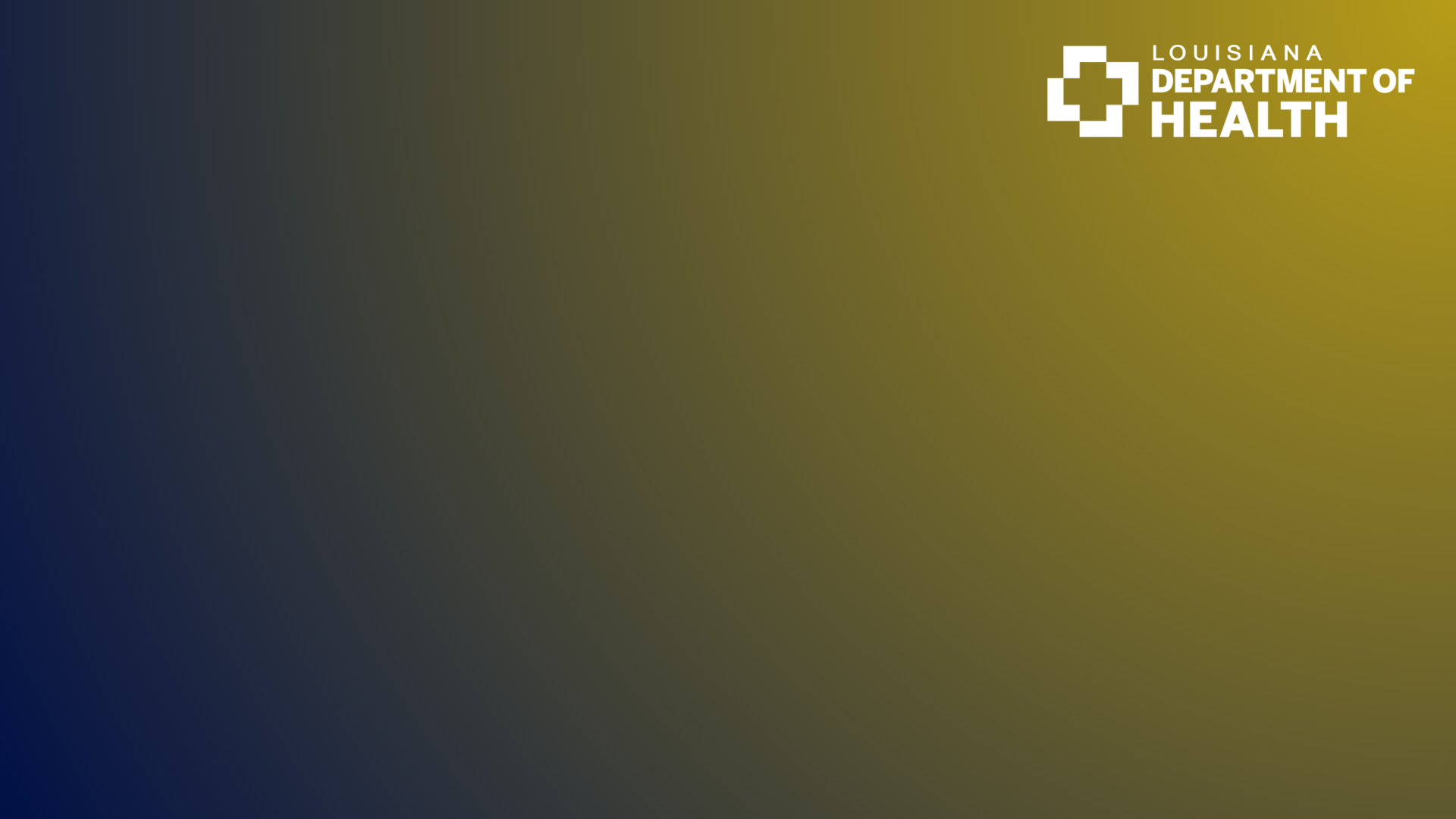 7/31/2024
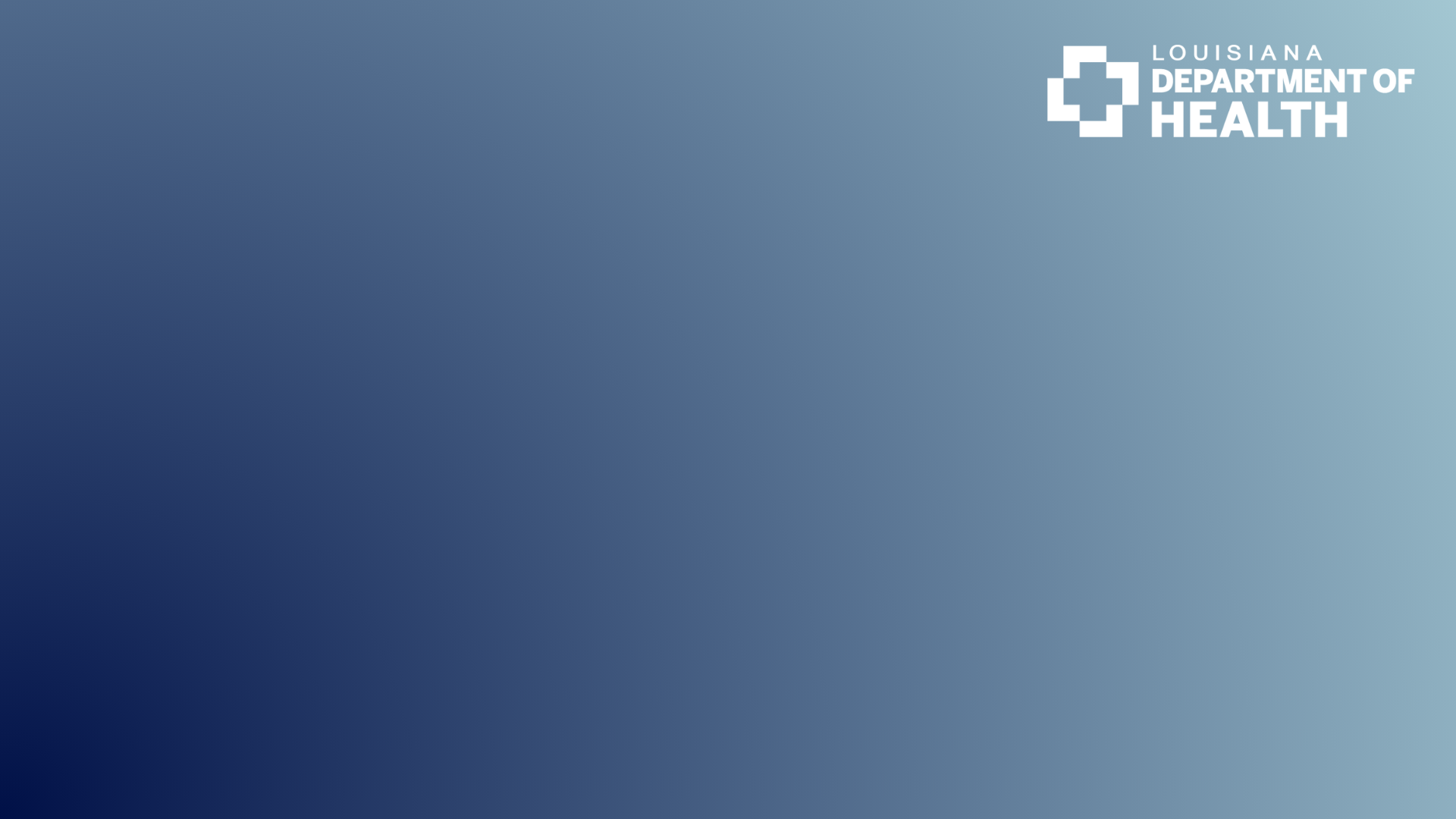 7/31/2024
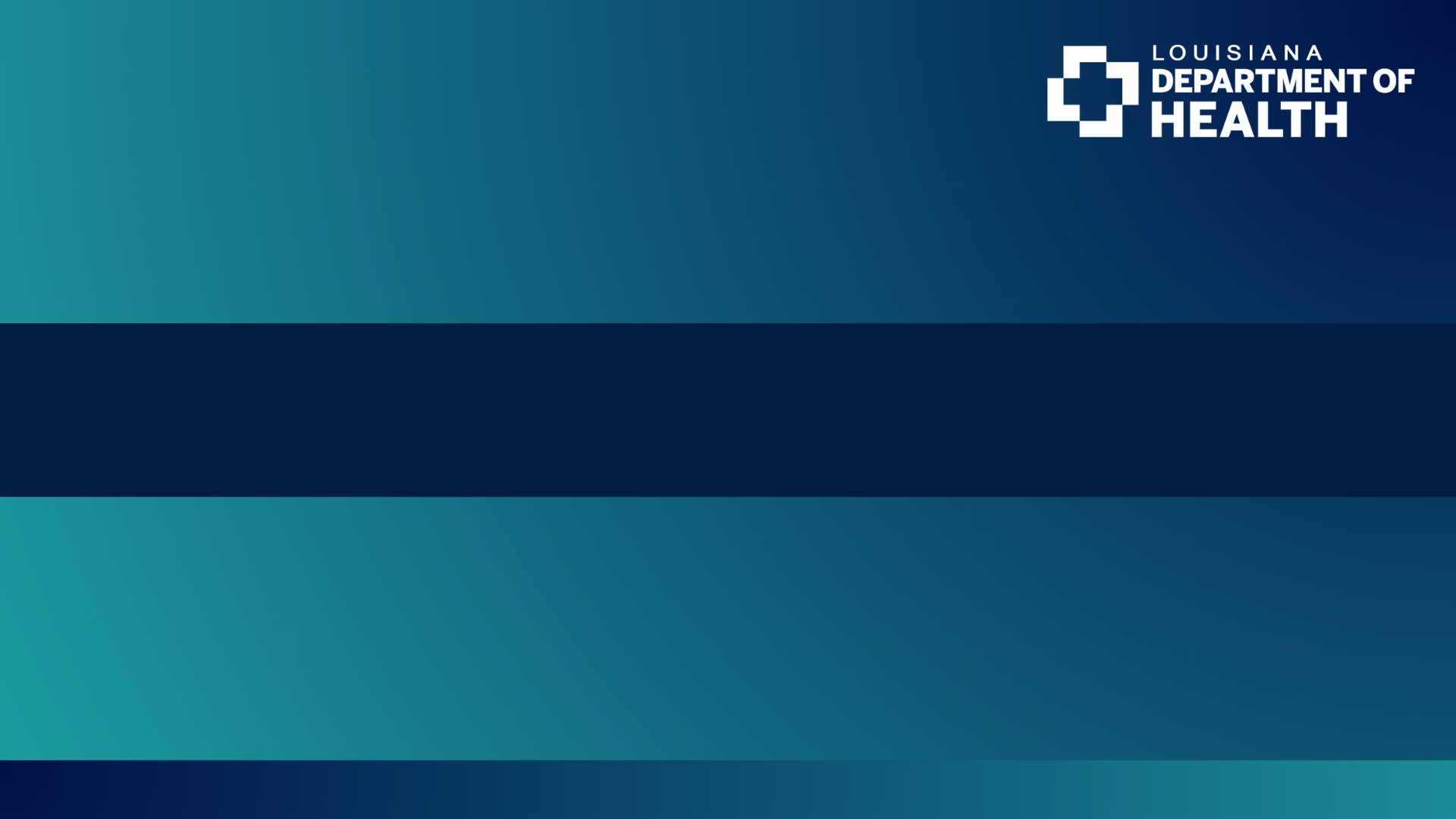 Presentation Name - Edit in Header Footer
7/31/2024
‹#›
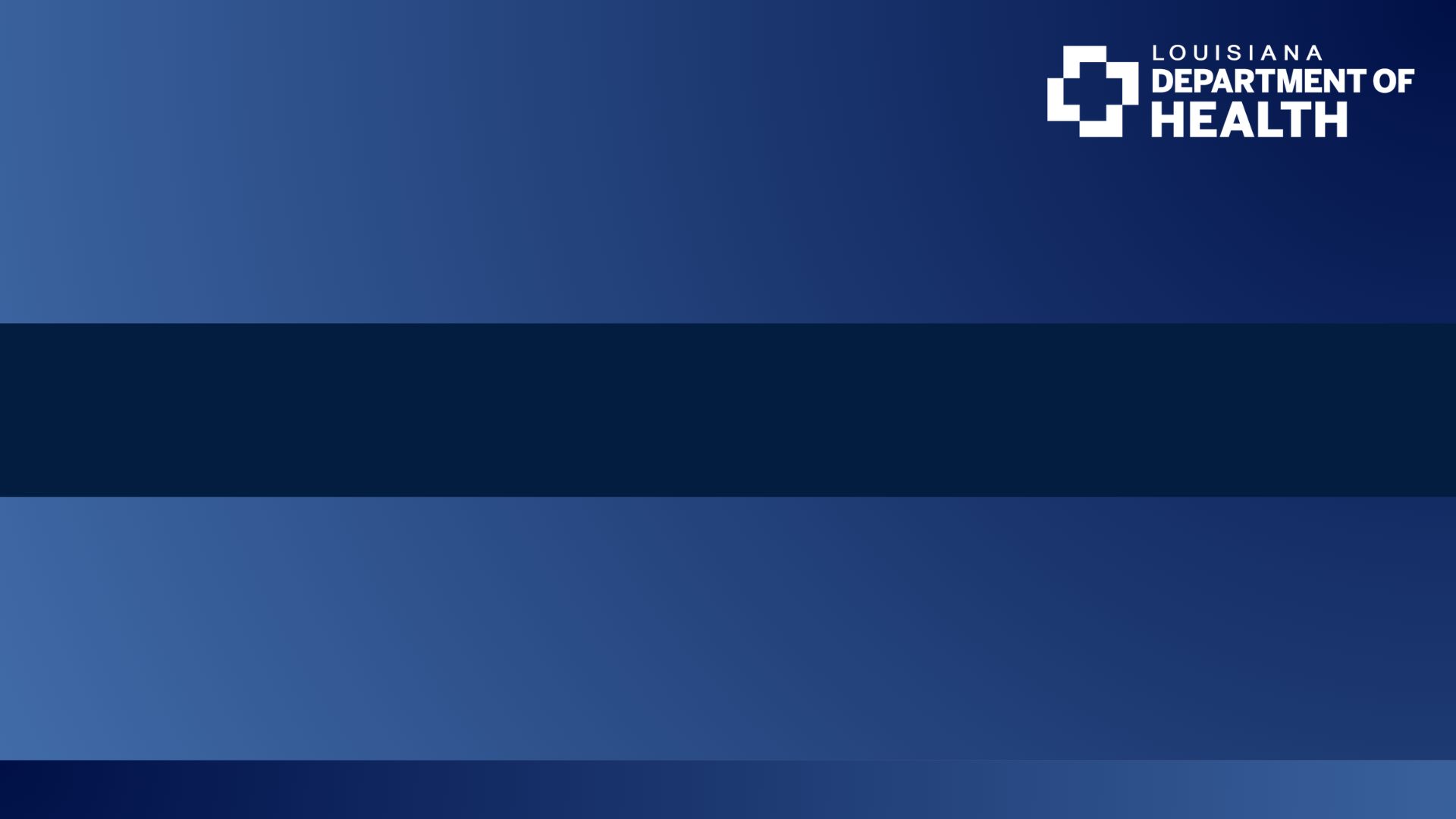 Presentation Name - Edit in Header Footer
7/31/2024
‹#›
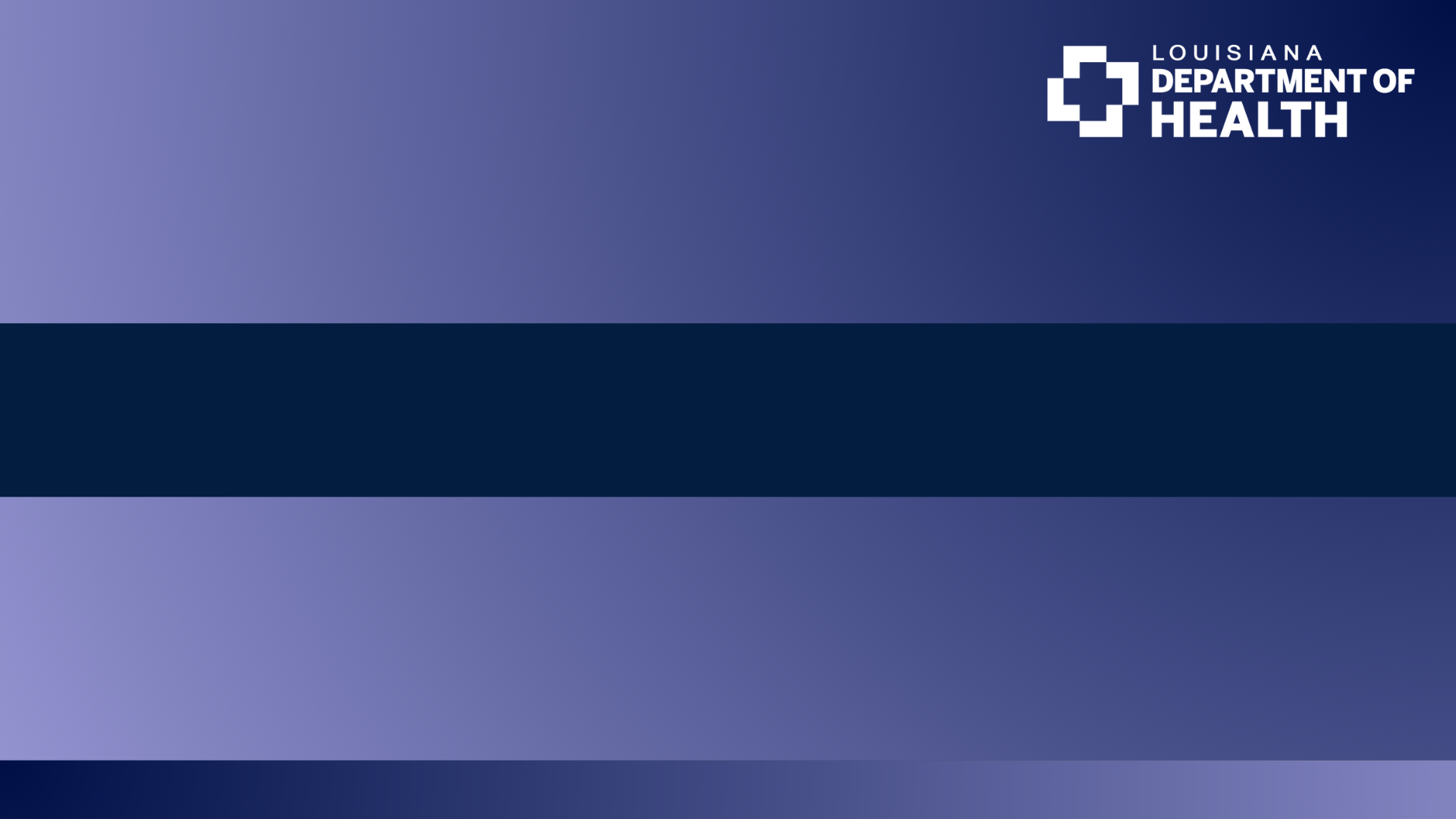 Presentation Name - Edit in Header Footer
7/31/2024
‹#›
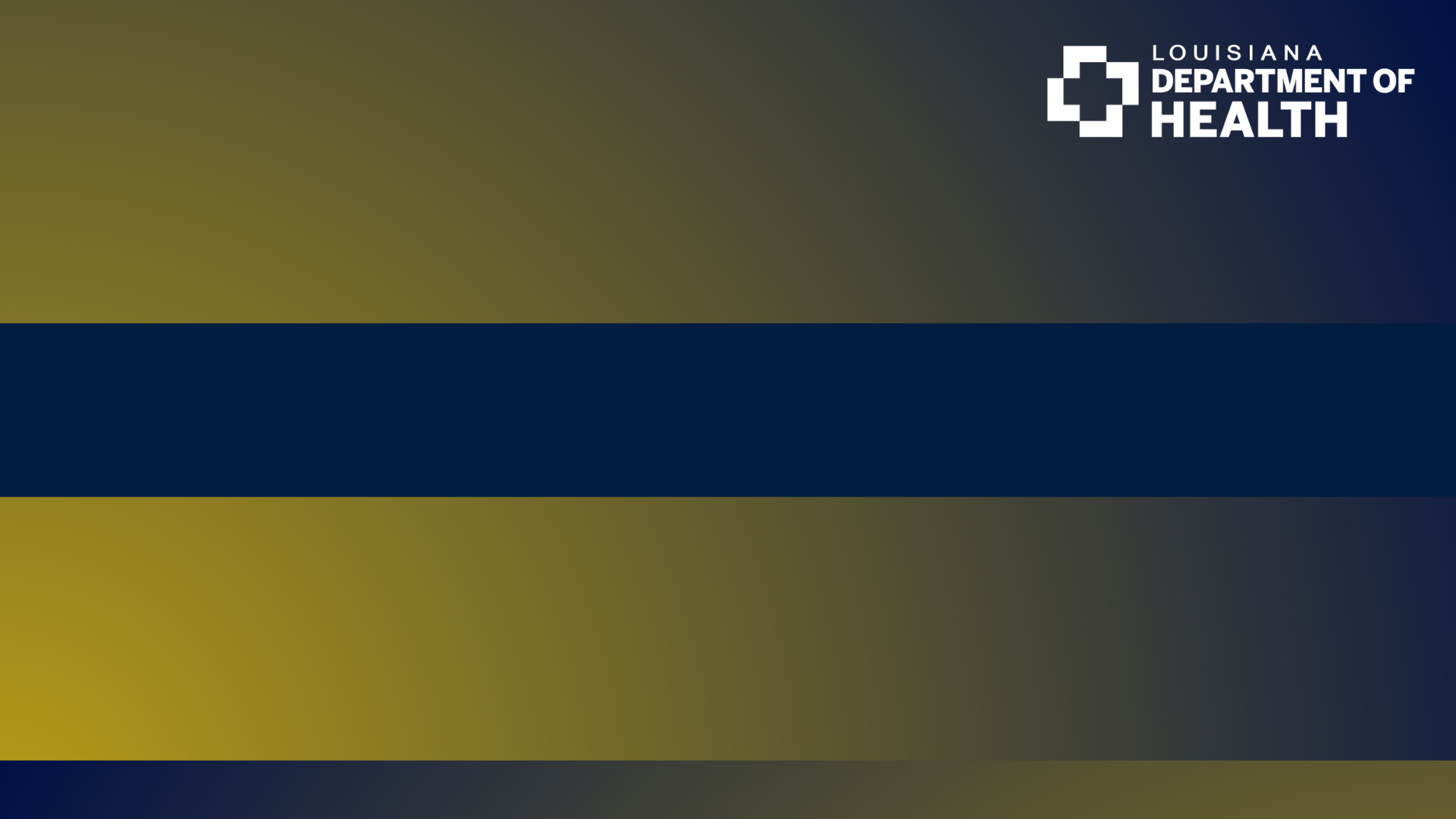 Presentation Name - Edit in Header Footer
7/31/2024
‹#›
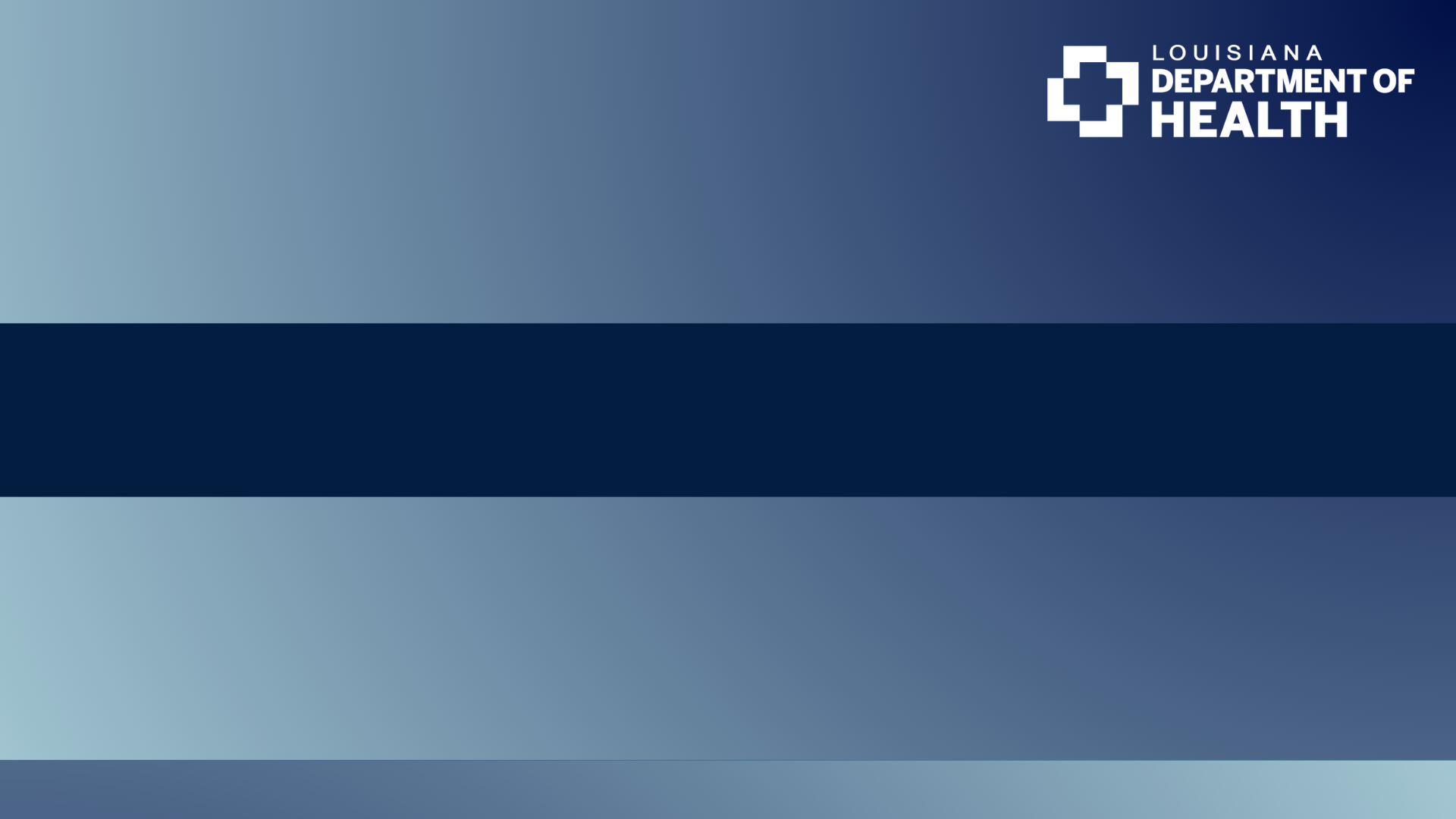 Presentation Name - Edit in Header Footer
3/14/2024
7/31/2024
‹#›
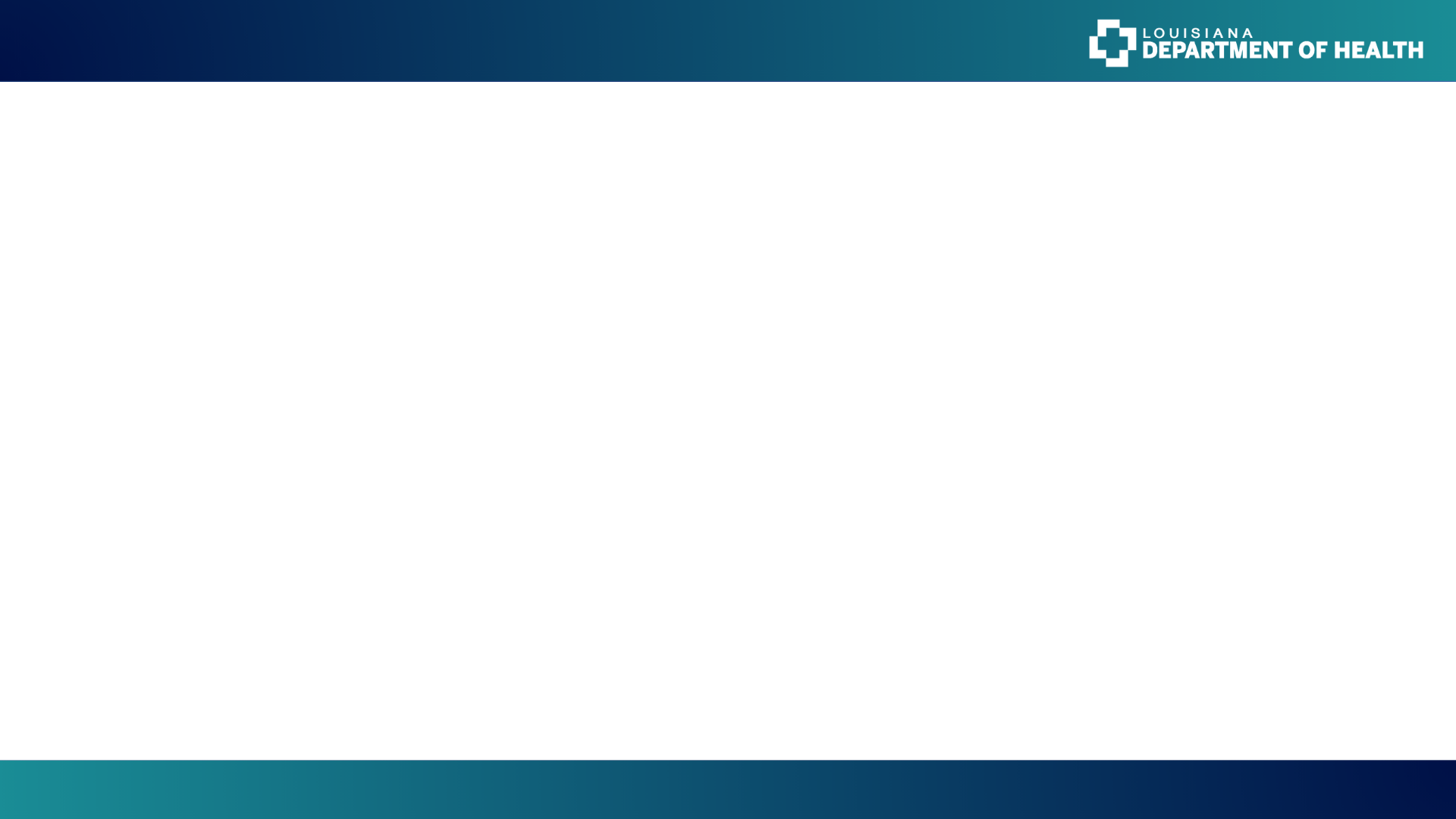 Presentation Name - Edit in Header Footer
7/31/2024
‹#›
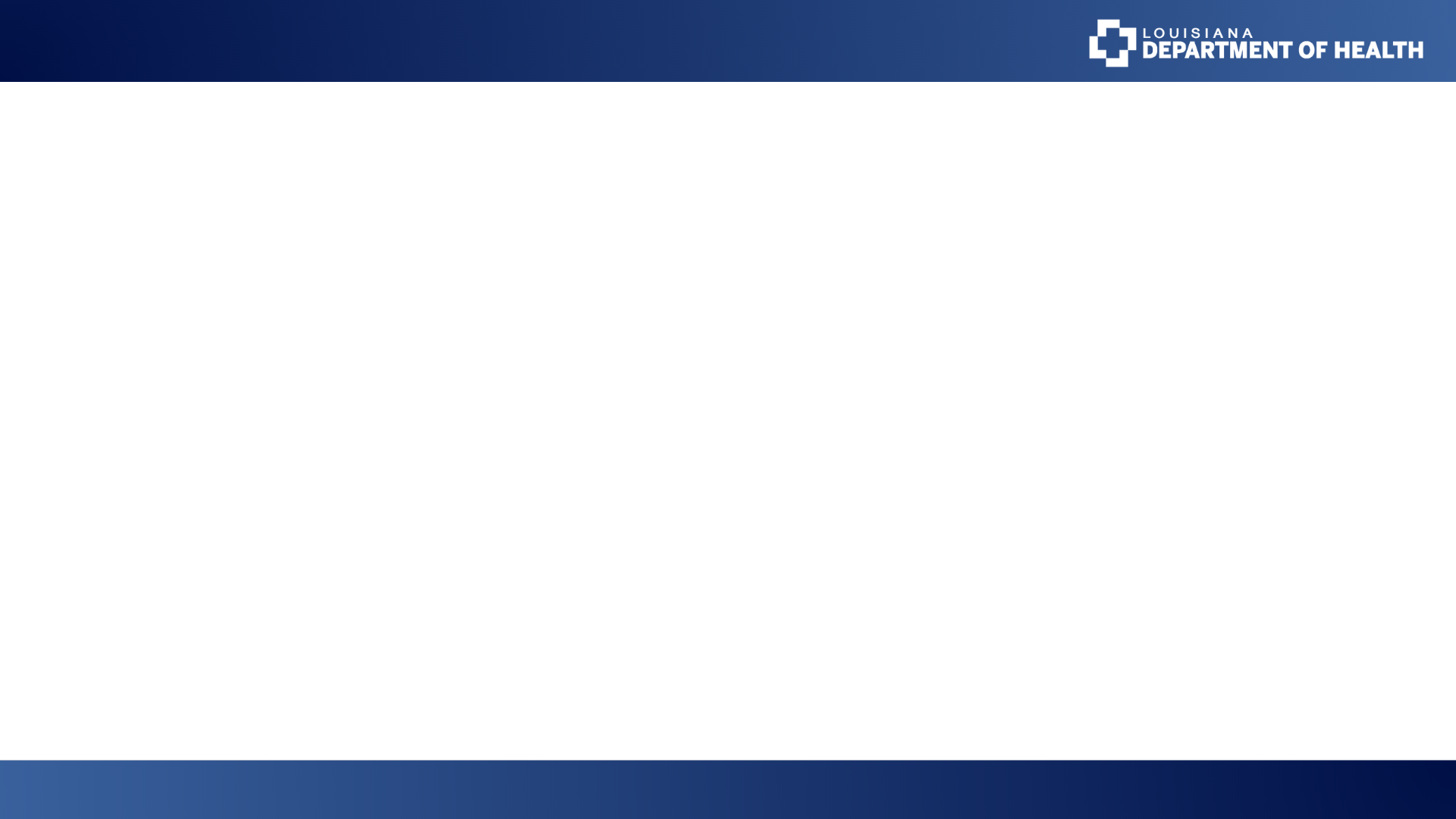 Presentation Name - Edit in Header Footer
7/31/2024
‹#›
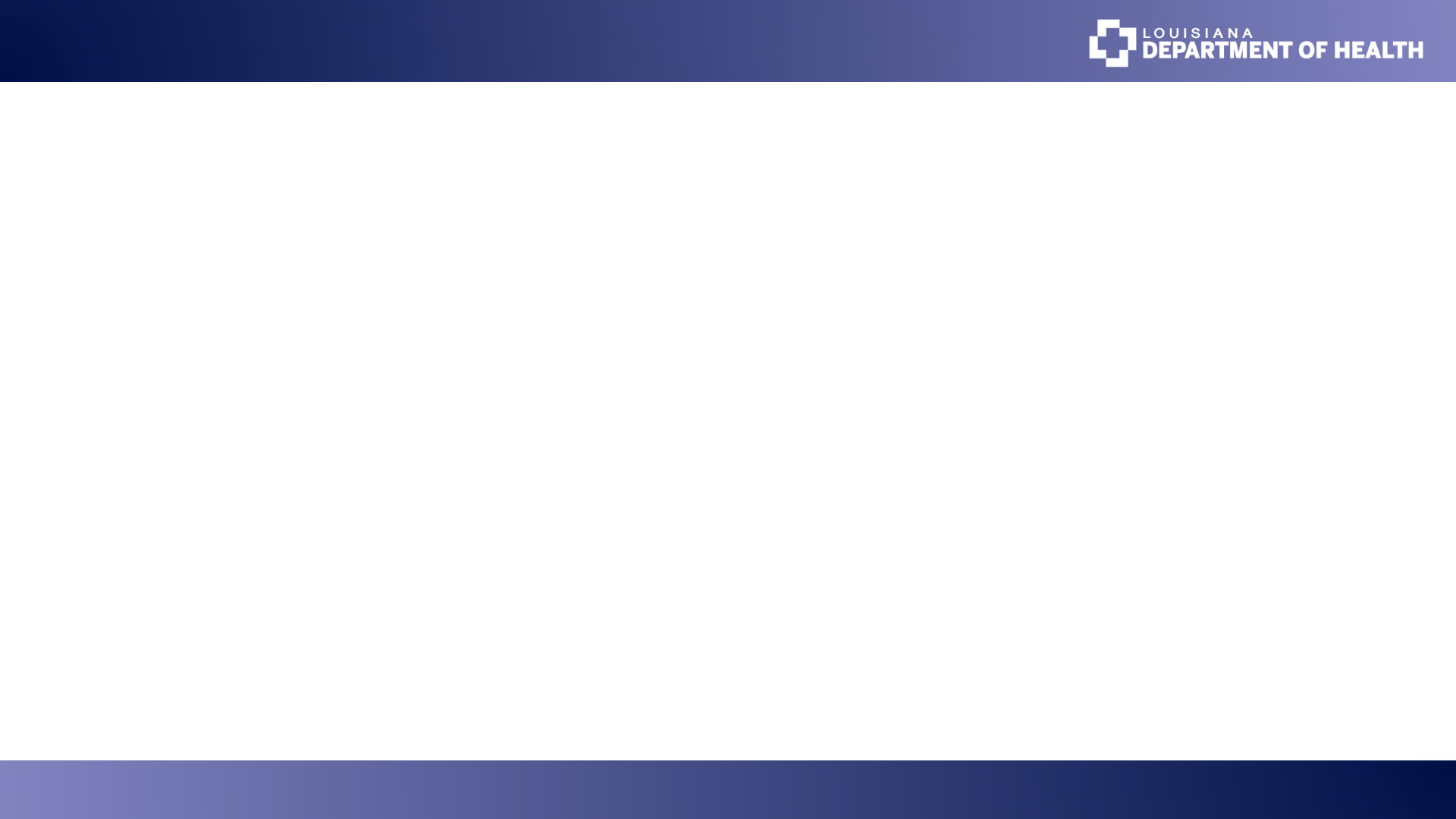 Presentation Name - Edit in Header Footer
7/31/2024
‹#›
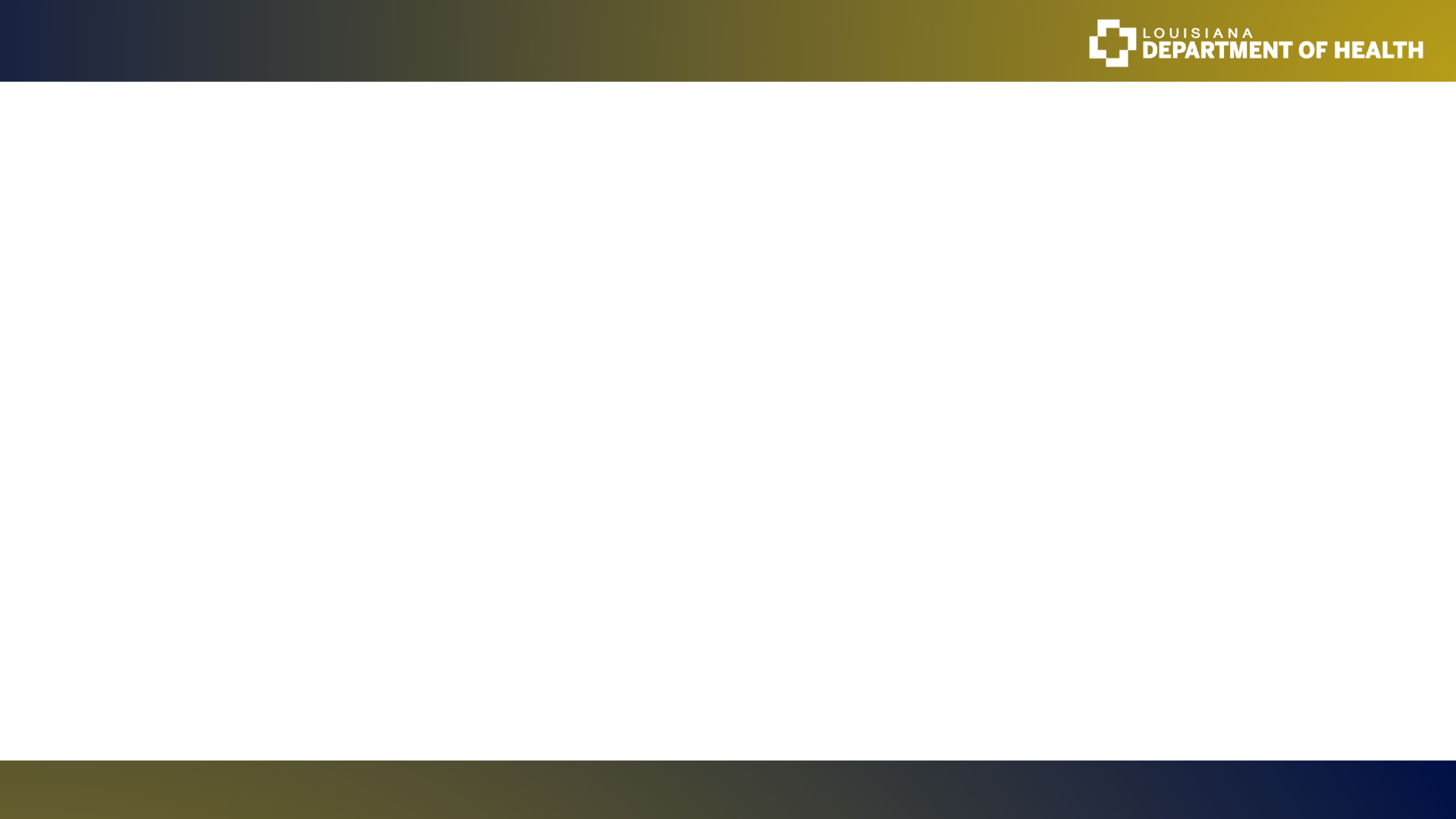 Presentation Name - Edit in Header Footer
7/31/2024
‹#›
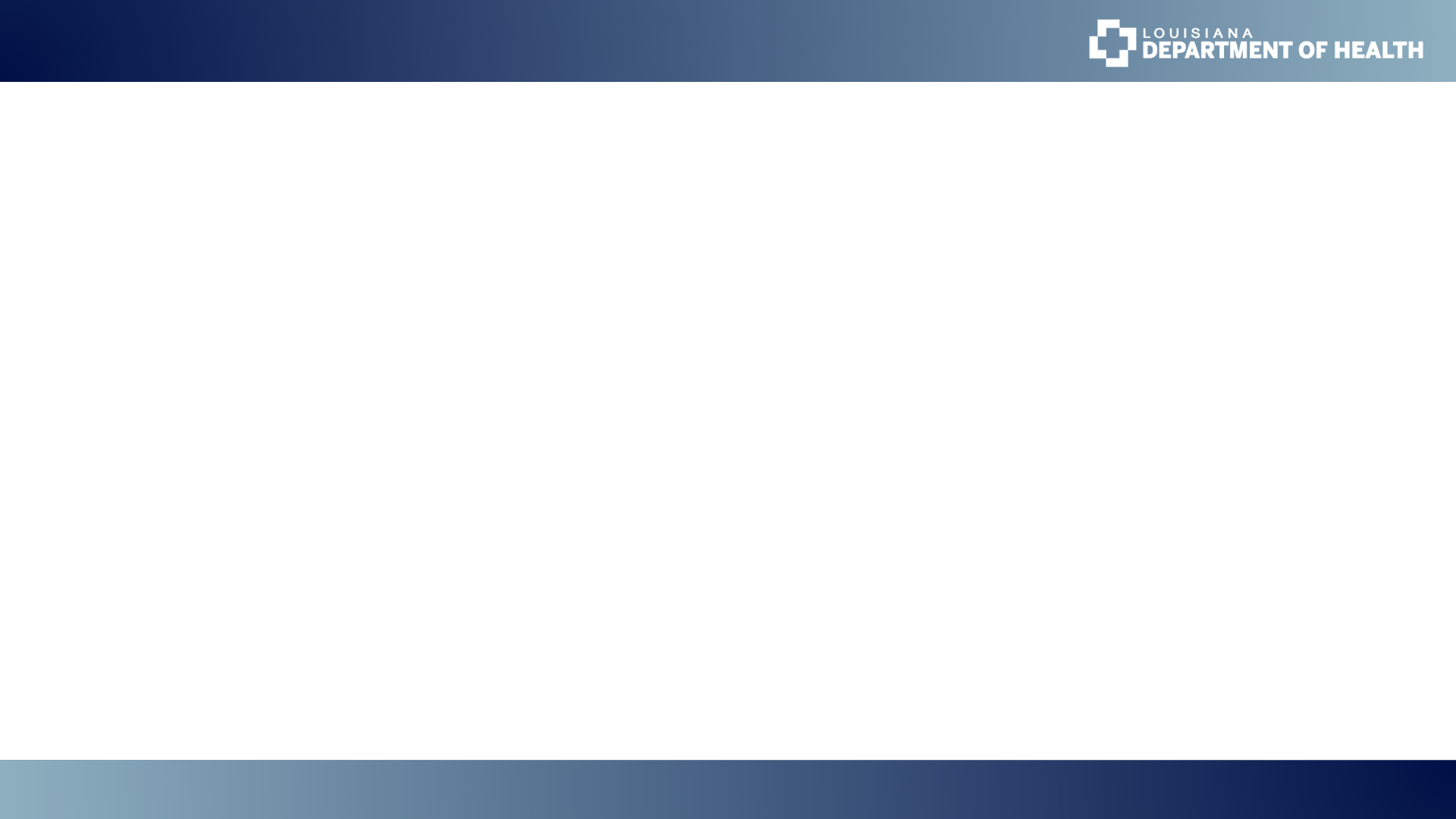 Presentation Name - Edit in Header Footer
7/31/2024
‹#›
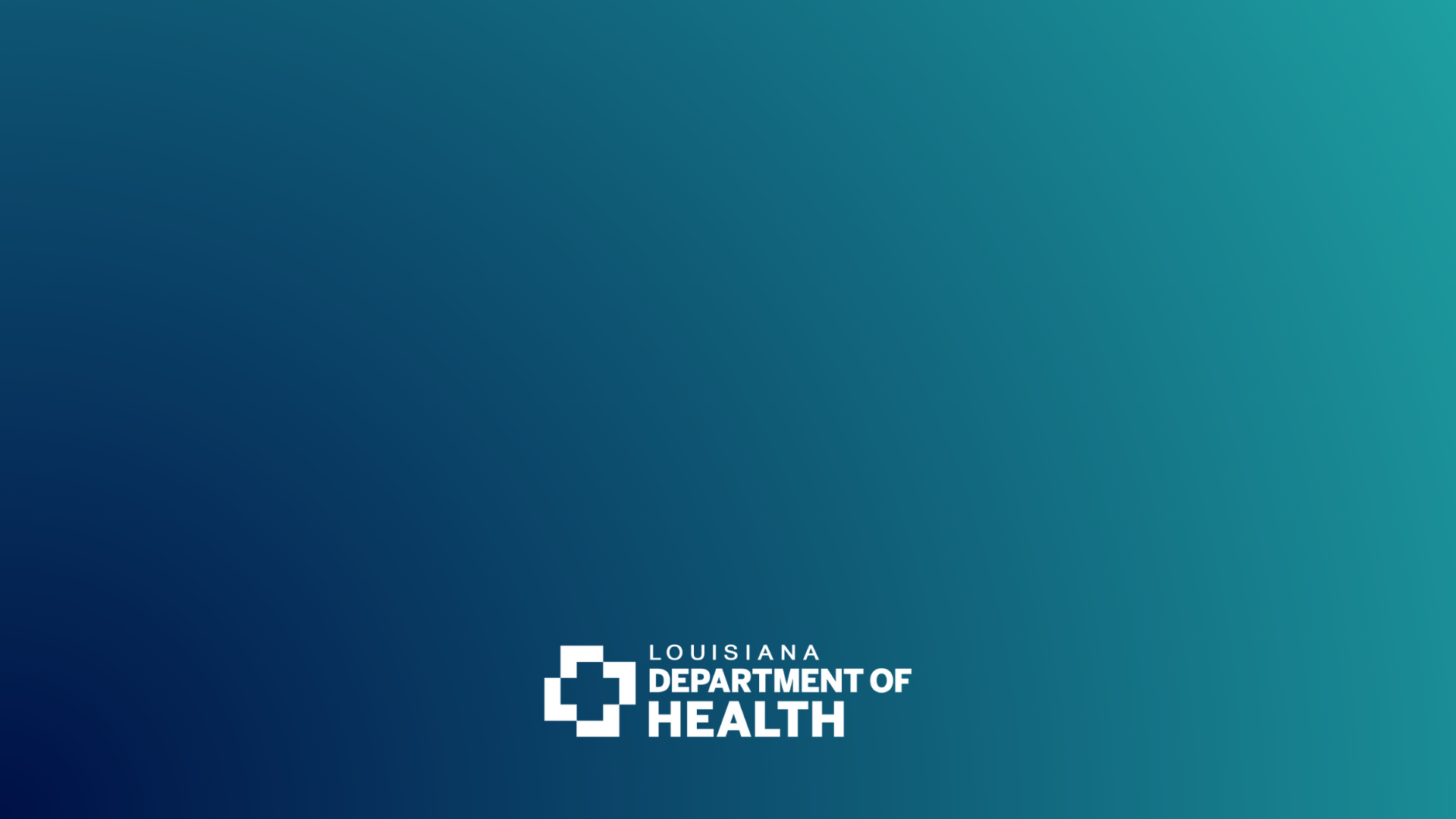 THANK YOU
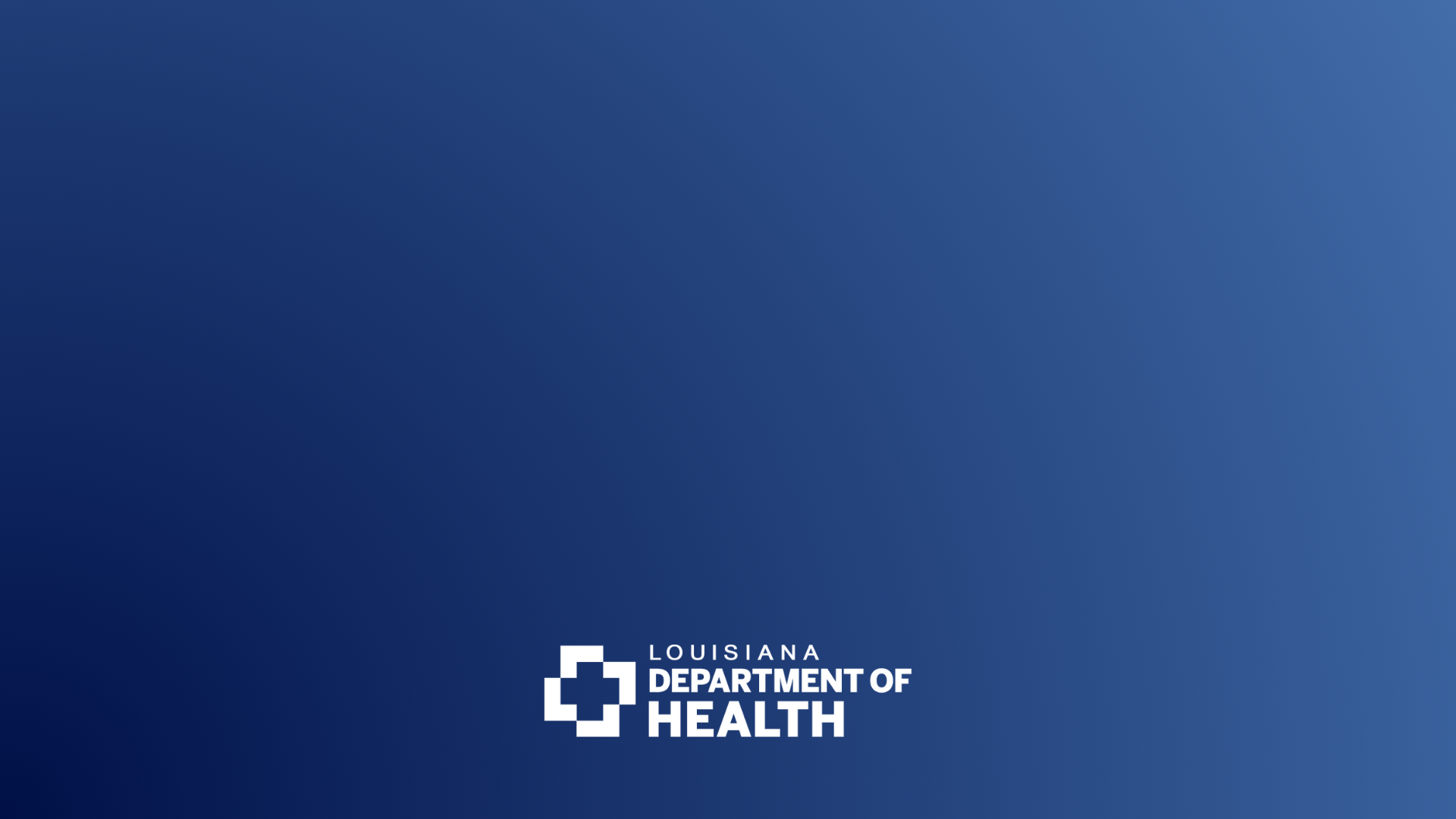 THANK YOU
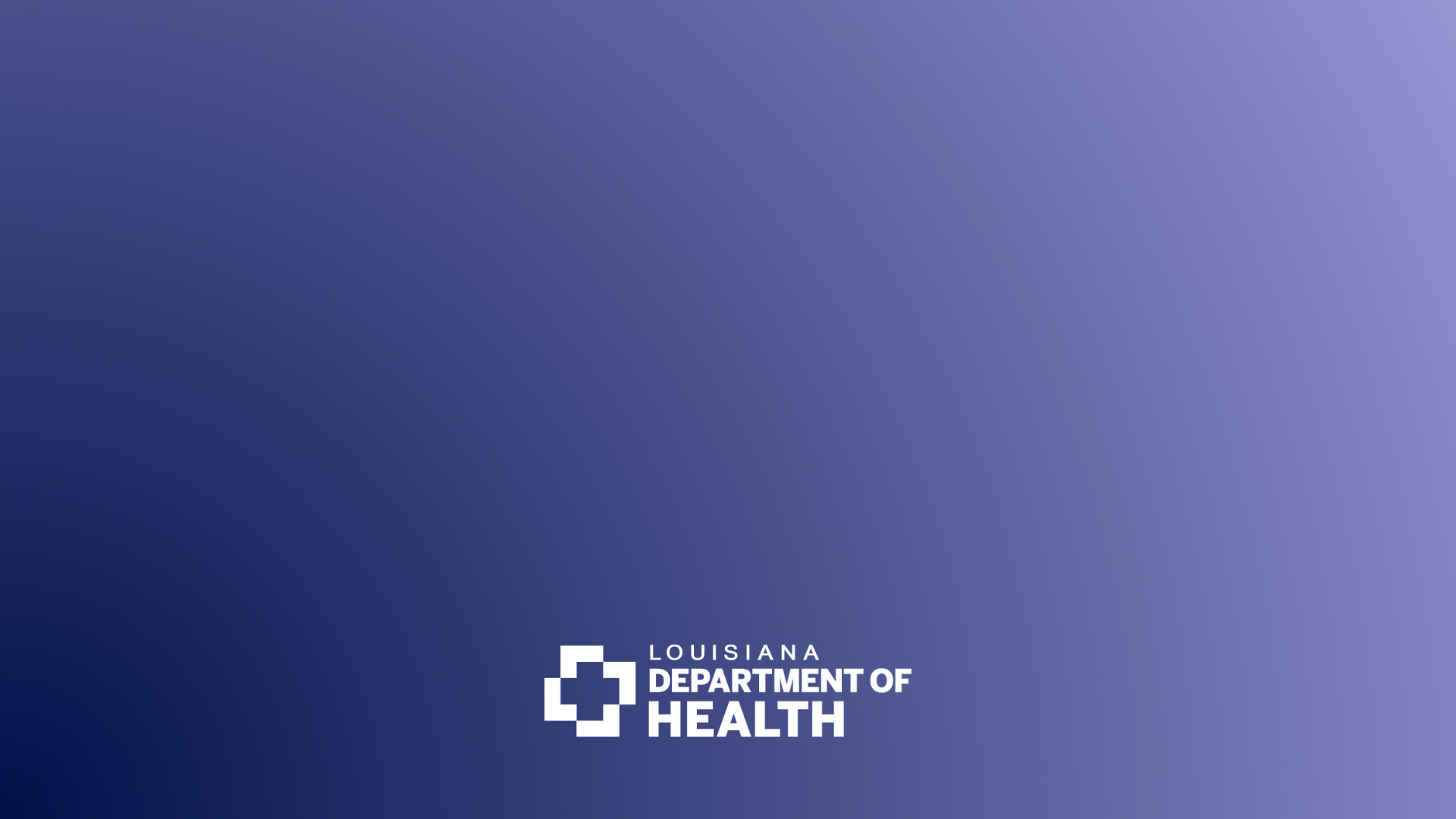 THANK YOU
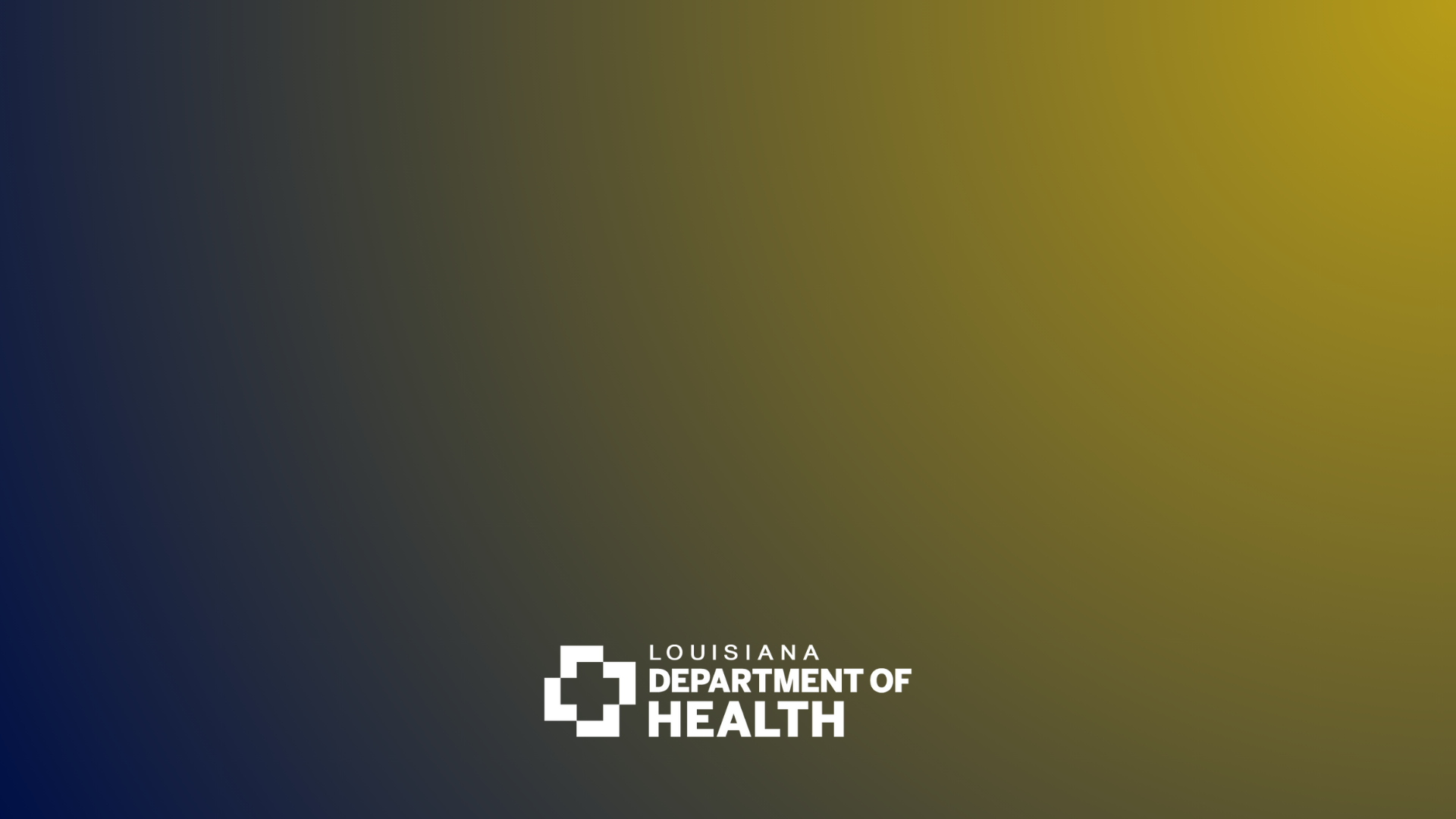 THANK YOU
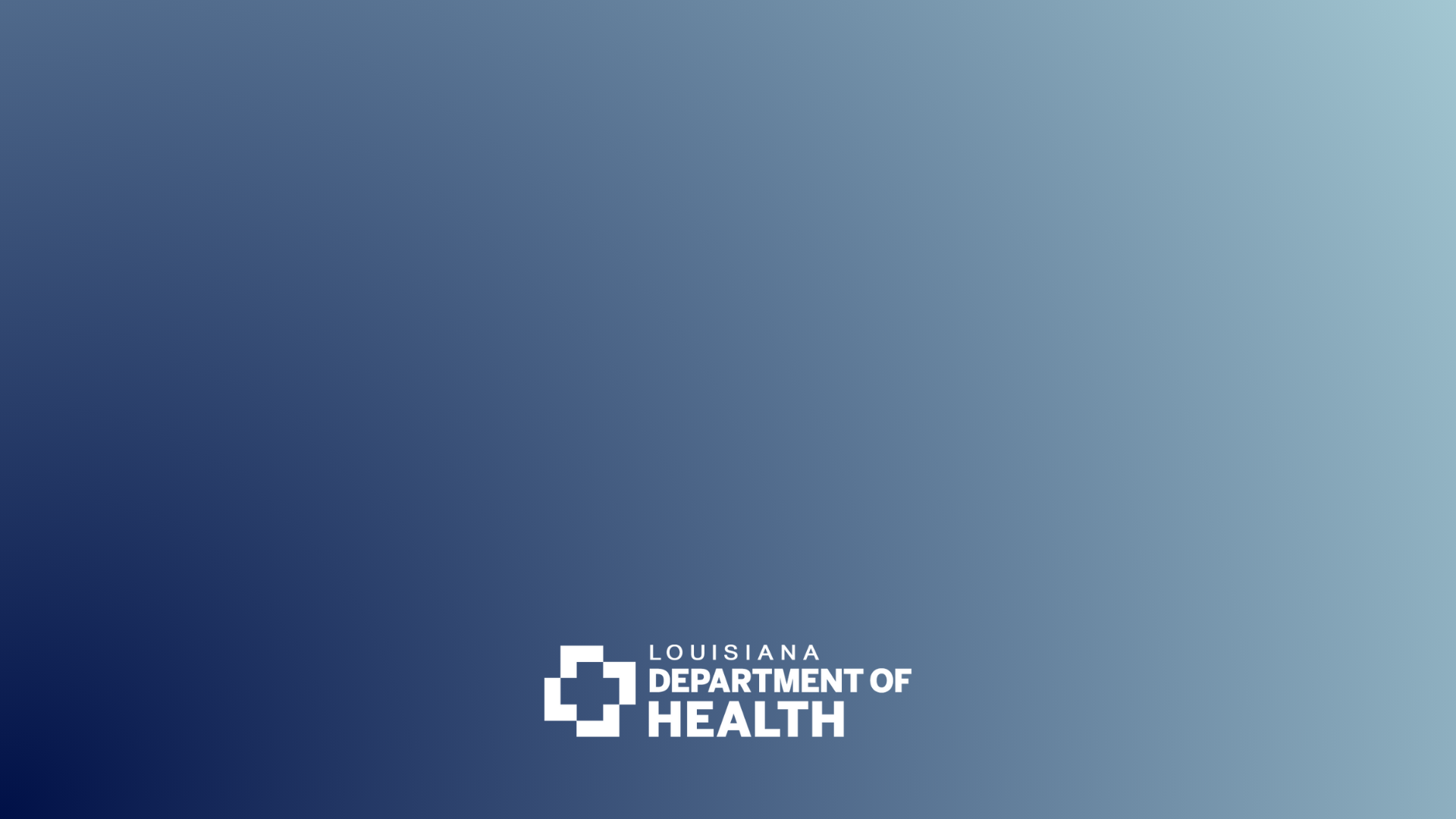 THANK YOU